Kommunikation
Nonverbales verständnis
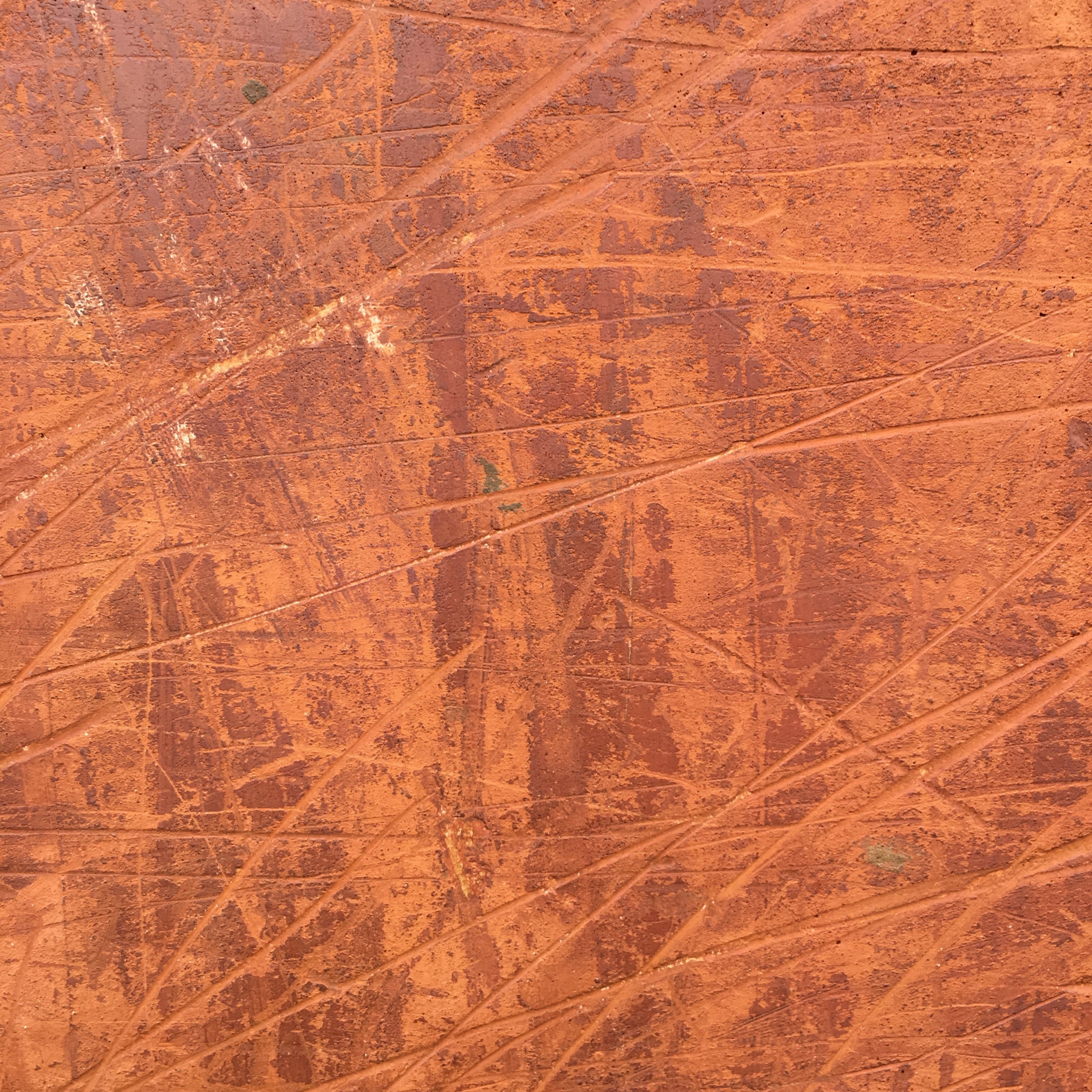 Kommunikation – nonverbales verständnis
Funktionierende Strategien und hilfreiche Umstände in meiner Schulzeit:
Nonverbale Inhalte bei vertrauten Personen.
Erfahrungen sammeln, innerliches Anlegen eines Beispielkatalogs aus erlebten Situationen, prüfendes Übereinanderlegen in der Situation.
Kommunikation – nonverbales verständnis
Was auch noch geholfen hätte:
Strukturierte Lernbegleitung beim Erwerb von Wissen über nonverbale Signale und ihre Bedeutung:
Woran erkenne ich welche potenziellen Signale? Gibt es personenunabhängige Merkmale?
Was bedeuten sie? 
Wie kann ich den Kontext in die Deutung einbeziehen?
Nicht- und Missverständnis als solches annehmen, nicht von Absicht und Böswilligkeit ausgehen, sondern nachfragen und erklären.